Stöd av geotekniker på skadeplats med interaktivt webbaserat kartstöd
Anders Finn, Bohus Räddningstjänstförbund 
Mats Öberg, SGI Statens Geotekniska Institut
Mats
Anders Finn Enhetschef Bohus Räddningstjänstförbund (BORF)

BORF! 2013, Kungälv & Ale Kommuner  ca 70 000 invånare, 5 stn, ca 135st anställda, ca 900 larm 
Lyfte skred- och rasfrågan 2007. Vilket ledde fram till en gemensam räddningsoperativ studie för Göta Älvdalen, vilket i sin tur ledde till Lst stor övningar etc. 
.
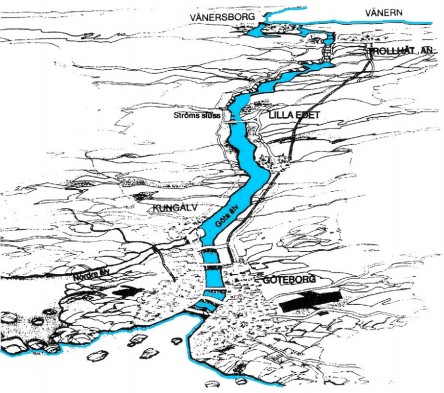 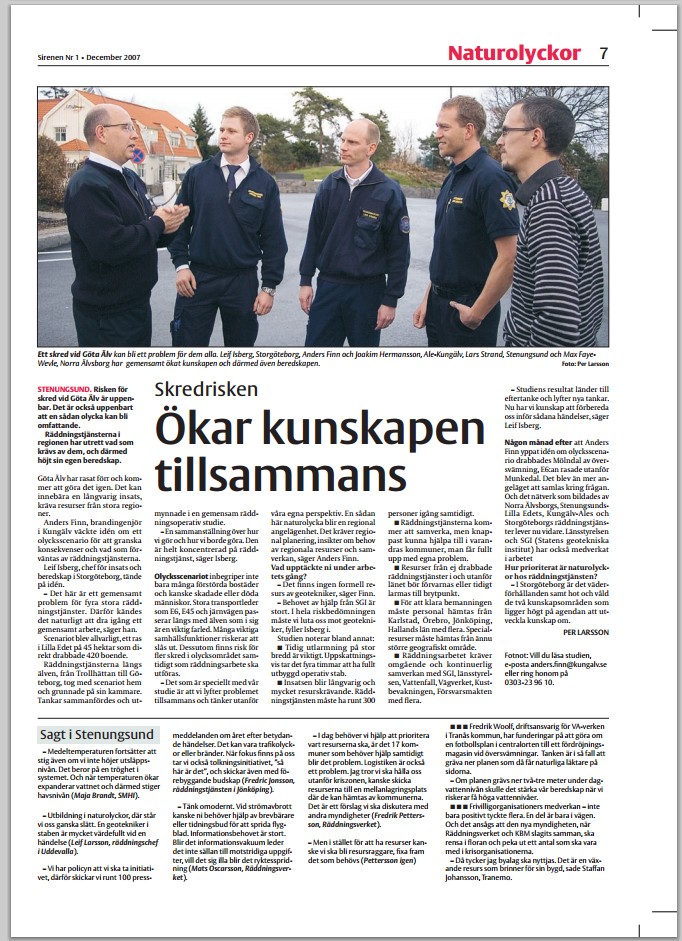 Anders
Varför lyfte jag frågan – ”finns det någon plan eller samverkan gällande skredsproblematiken i regionen?
Anders
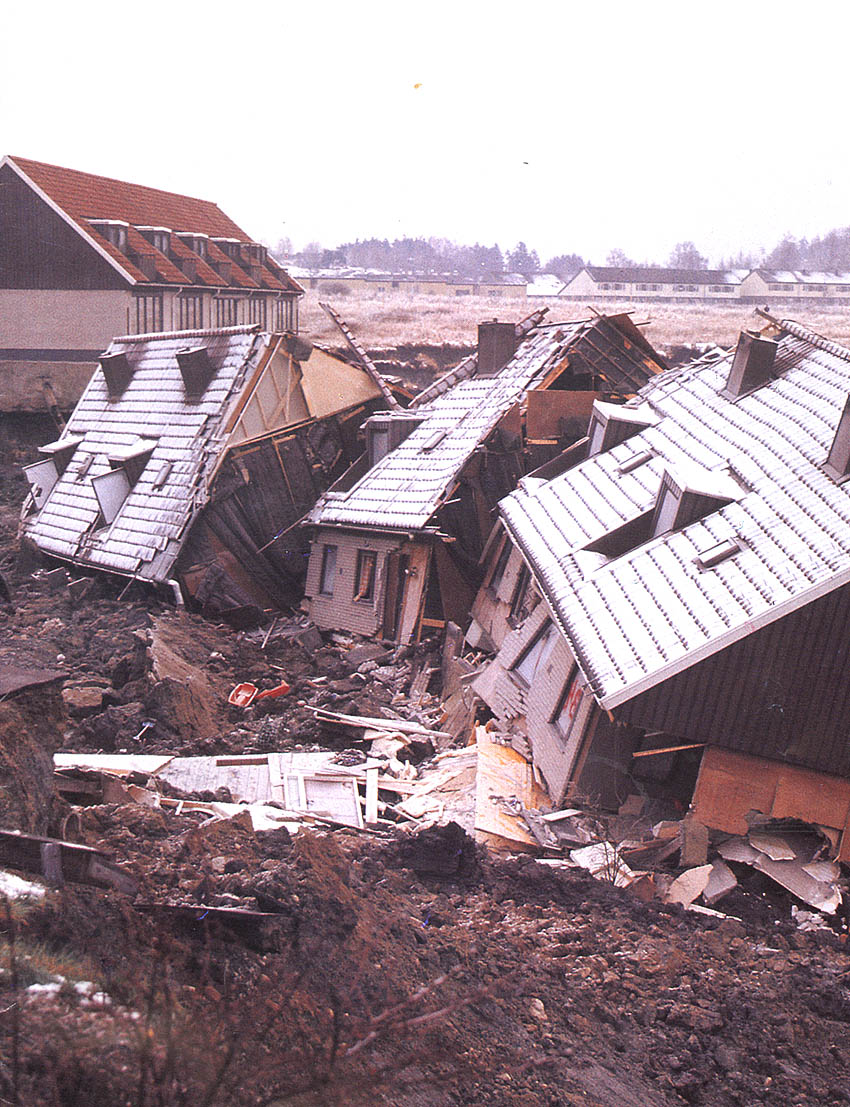 Anders
Är 1+4 lösningen på allt?
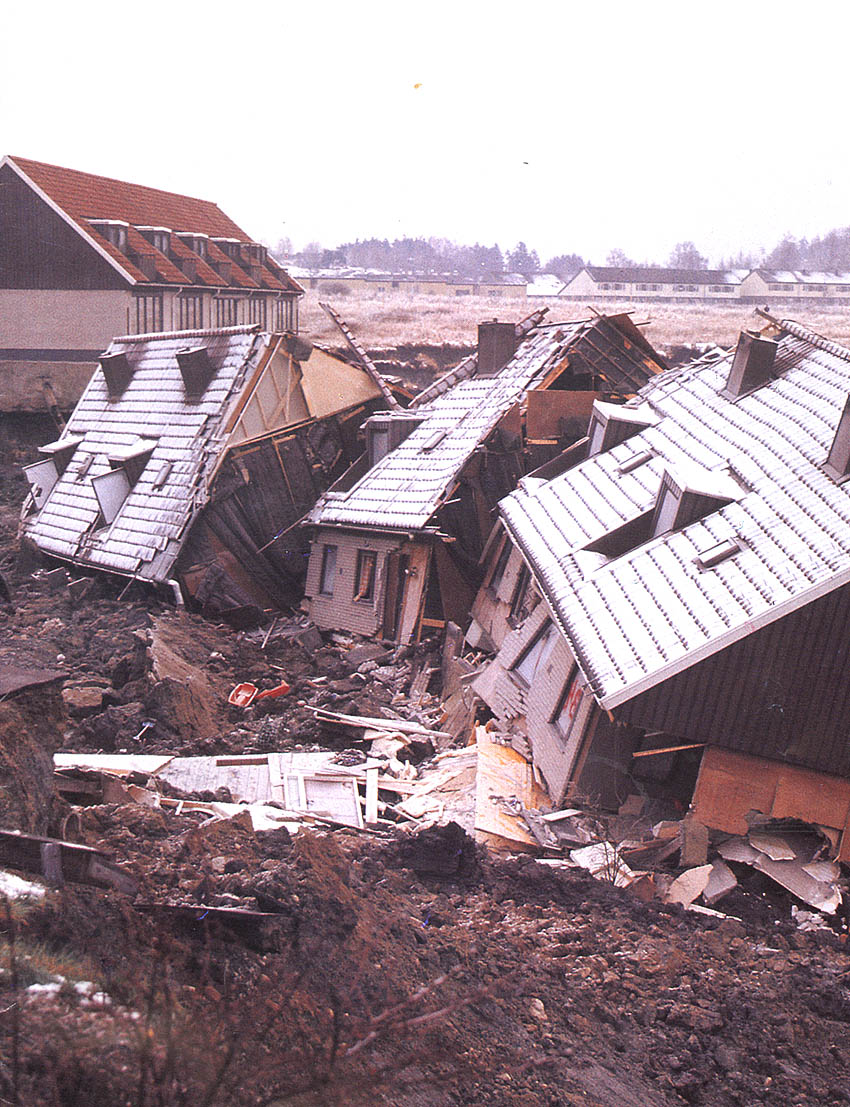 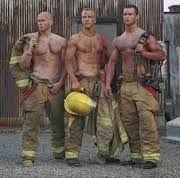 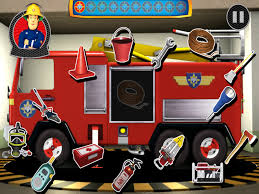 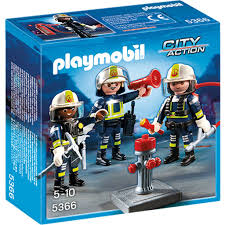 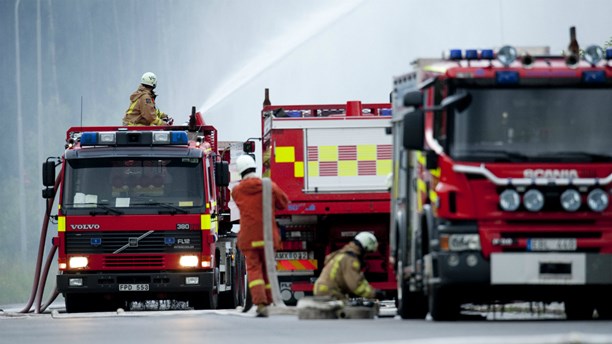 Anders
Resultat och frågeställningar:

Tillgång till geotekniker?
Vad är rätt resurser? (kanske inte 1+4)! 
Uthållighet över tid?
[Speaker Notes: Resurser, hkp, hundar, ljus, IR]
Mats
Anders Finn Enhetschef Bohus Räddningstjänstförbund (BORF)

BORF! 2013, Kungälv & Ale Kommuner  ca 70 000 invånare, 5 stn, ca 135st anställda, ca 900 larm 
Lyfte skred- och rasfrågan 2007. Vilket ledde fram till en gemensam räddningsoperativ studie för Götaälvdalen, vilket i sin tur ledde till Lst stor övningar etc.
Involverad som skred och ras ”expert” från räddningstjänsten (en inkompetent sådan) i framtagandet av MSB:s Åtgärdskalender vid ras, sked och slamströmmar! 
I samband med Åtgärdskalendern blev BORF test räddningstjänsten för att prova om hur det fungerade med geotekniker på distans.
2014 ombed att vara räddningstjänstrepresentant i detta projekt
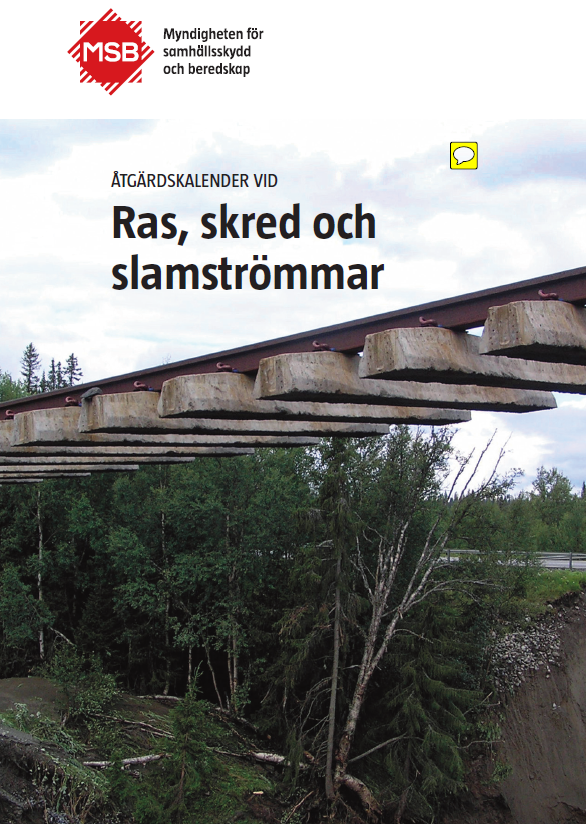 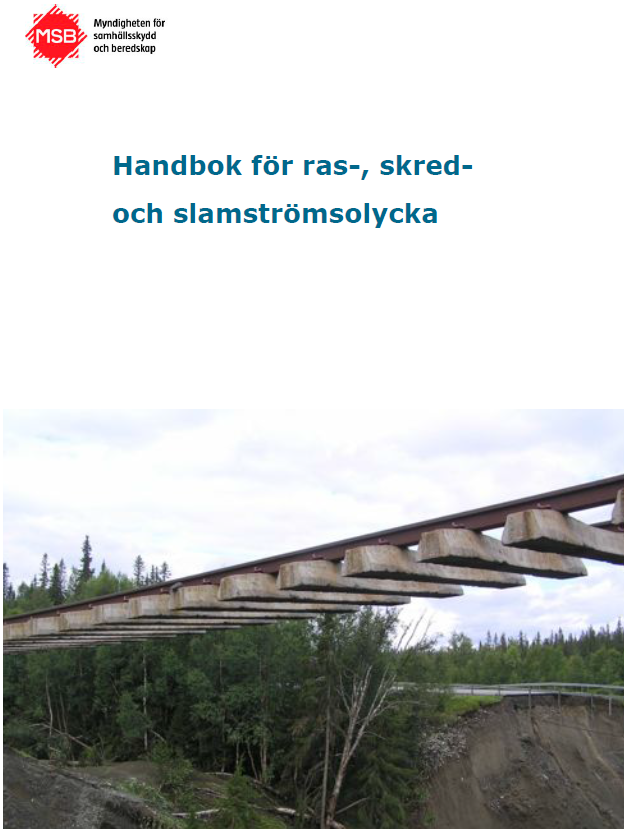 [Speaker Notes: Togs fram dec 2013. Bra men behövde kompletteras med ett webbaserat stöd, Jag frågar dig hur används dessa idag?]
Mats
Mats Öberg, systemutvecklare GIS (Geografiska Informationssystem) på SGI Statens Geotekniska Institut

SGI är en expertmyndighet som arbetar med frågor om jord och berg i samband med markanvändning och byggande. I fokus står geoteknisk säkerhet och att minimera risken för ras, skred och erosion.

Utför skredriskutredningar (sannolikhet och konsekvens), t ex Göta älv

Stöd till Räddningstjänst utgörs normalt av besiktningar, värdering av risker, bedömning av åtgärder.  Direkt rådgivning vid akuta lägen. SGI TiB fr o m 1 jan 2016.
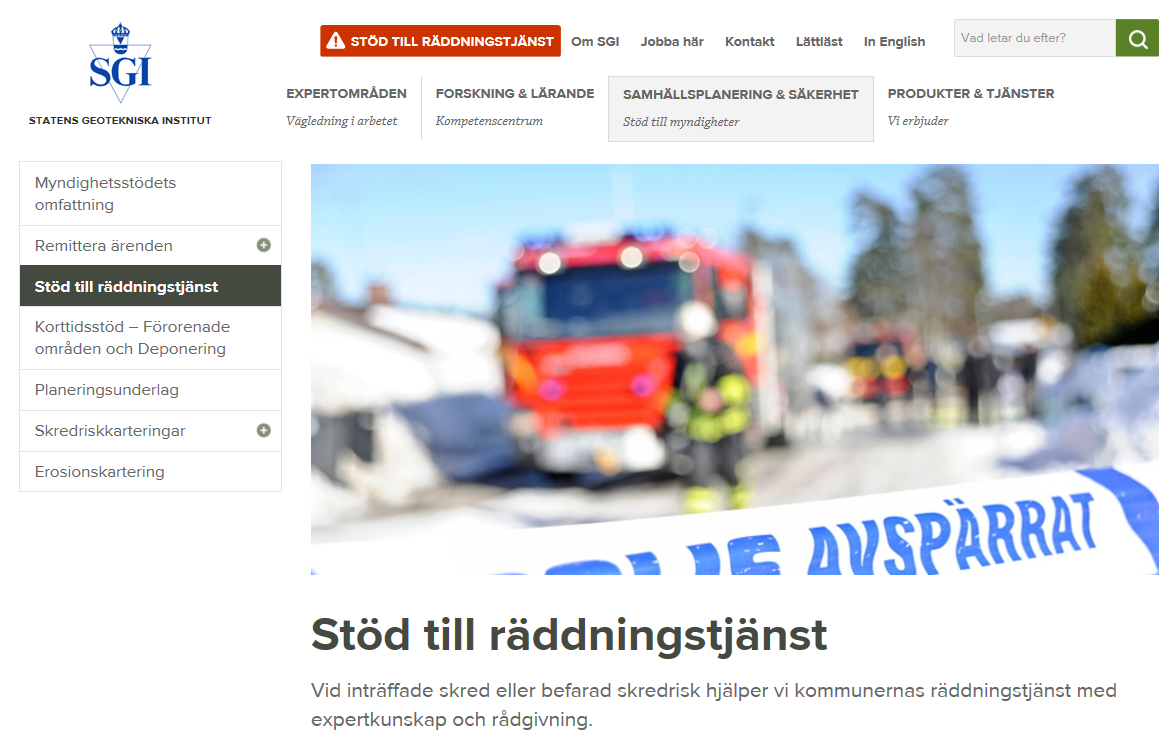 Interaktivt webbstöd
Mats
2014-2015 ett MSB2:4 utvecklingsprojekt ”Räddningstjänsttillämpningar för georelaterade olyckor”. 2016-2017 Implementeringsprojekt (sökt medel)

Deltagare: SGI, SGU, RTJ BORF, Lantmäteriet, MSB och SKL. (Ev. även Länsstyrelsen Västra Götaland 2016-17). (Livsmedelsverket för VAKASTAB)

Med hjälp av tre moderna webbaserade applikationer - RTJ FÄLT, GEOSTAB, VAKASTAB - kan räddningstjänsten och sakkunniga myndigheter i samverkan bättre utnyttja befintliga geodata för att lösa problem och utföra åtgärder vid överhängande fara för ras, skred, slamströmmar och kemspill i känslig mark. 

(Webbstödet är inte avsett för ’generell’ användning)
Mats
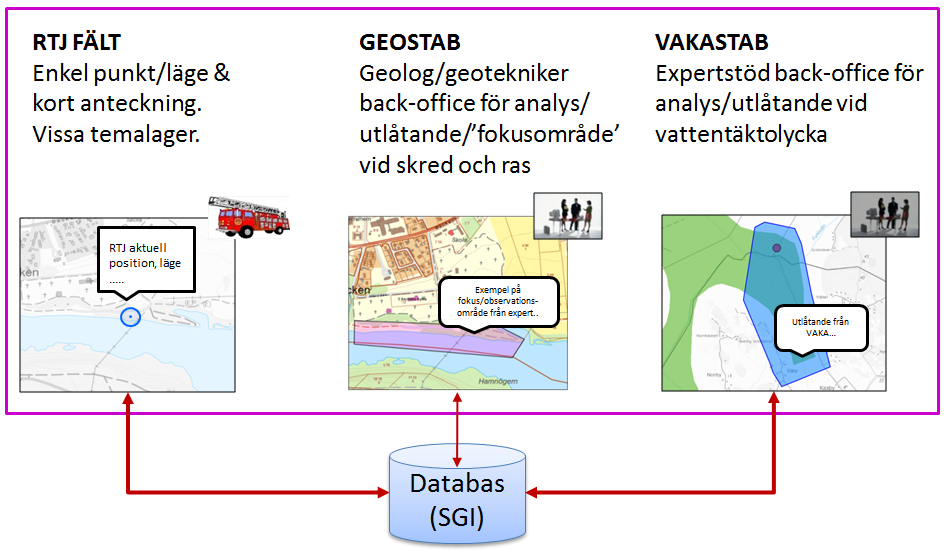 Inte möjligt för 5-10 år sedan…
Nu: standardiserade kartjänster från svenska myndigheter, Lantmäteriets öppenhet för grundläggande bakgrundsdata, modern webbteknik
Anders/Mats
Demonstration av RTJ FÄLT
Kortfilm grundläggande funktioner 
DEMO 


Kortfilm ytterligare funktioner och innehåll 
DEMO
http://gis.swedgeo.se/dokument/avi/skadeplats2015_rtjfalt_film1.mp4
http://gis.swedgeo.se/dokument/avi/skadeplats2015_rtjfalt_film2.mp4
[Speaker Notes: Film 1 ca 2min, film ca 7min]
Anders/Mats
Framtiden
Säkerställa beredskapsfunktion av analysverktyget GEOSTAB, SGI TiB? 
Nyttja analysverktyget VAKASTAB via RTJ-fält!
[Speaker Notes: Säger du nåt om SGI TiB här (24/7 kontaktbara för stöd från kontoret. Inte sagt något om viss inställelsetid på plats)]
Mats
Hur kan jag använda detta idag?
Det är ett utvecklingsprojekt med fullt funktionell testanvändning. Testlager., dessa tas bort 1 jan 2016. Under 2016-17 byggs dubblerad drift med SGI/SGU.
Ni kan testa själv t o m oktober ut. 
Gå till projektet startsida http://gis.swedgeo.se/rtj/ 
Användare: skadeplats
Lösenord: skadeplats

Släng er inte på detta direkt nu… rita gärna, men ta helst bort det ni ritat
Ni kan se filmerna igen (länkade från startsidan)
Följ vidare information på http://gis.swedgeo.se/rtj/ samt andra kommunikationsvägar. Kontakta gärna mats.oberg@swedgeo.se för feedback och frågor.
Anders
Frågor?





Tack för att Ni lyssnade 
mats.oberg@swedgeo.se
anders.finn@borf.se